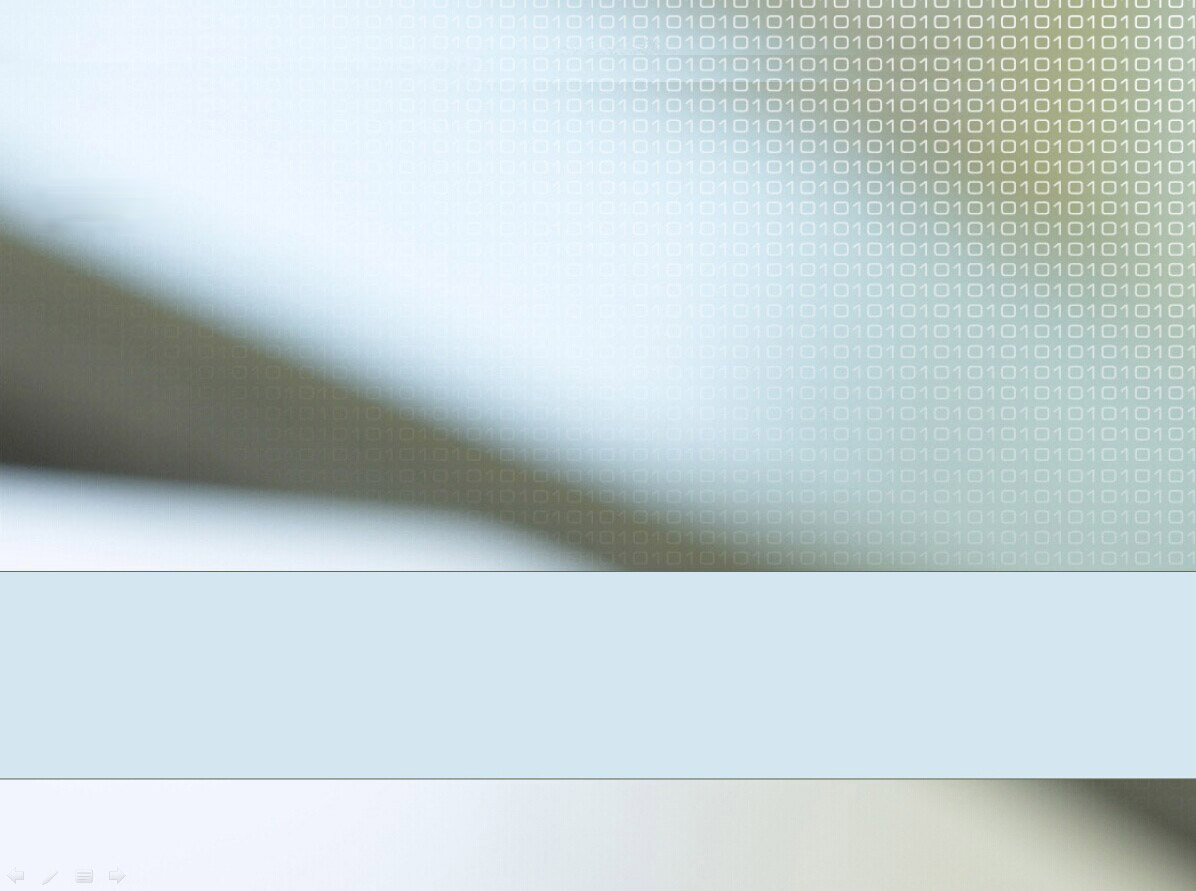 政府公开信息整合服务平台项目浙江图书馆开展情况介绍
2014年11月
浙江省数字图书馆推广工程建设情况
浙江省数字图书馆推广工程建设情况
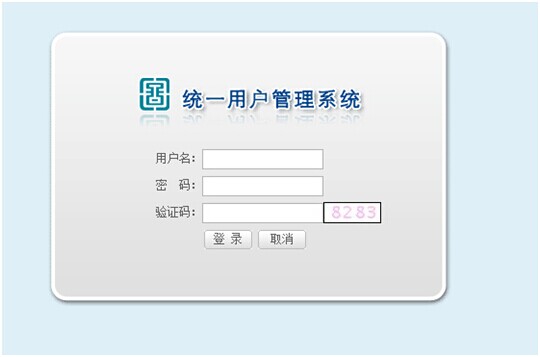 浙江省数字图书馆推广工程建设情况
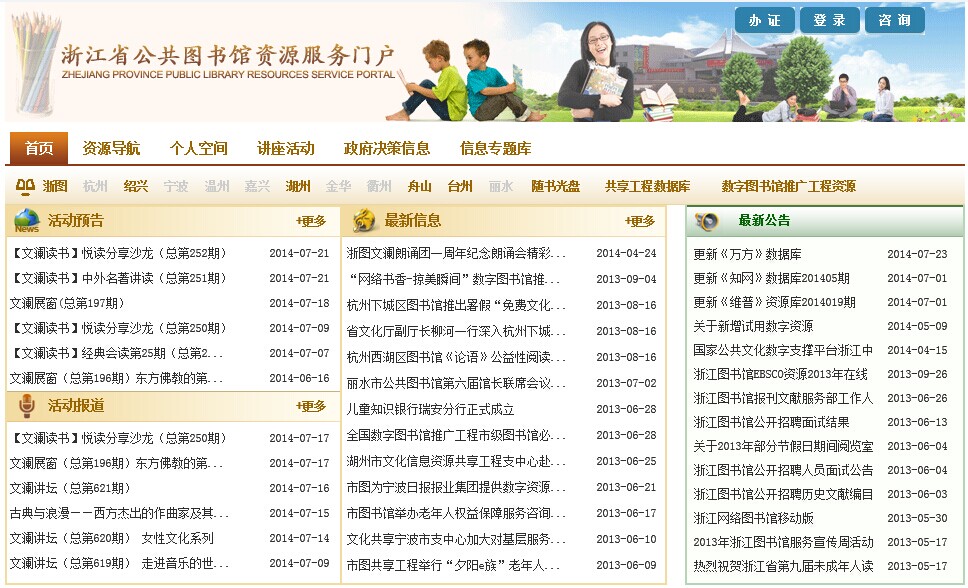 浙江省数字图书馆推广工程建设情况
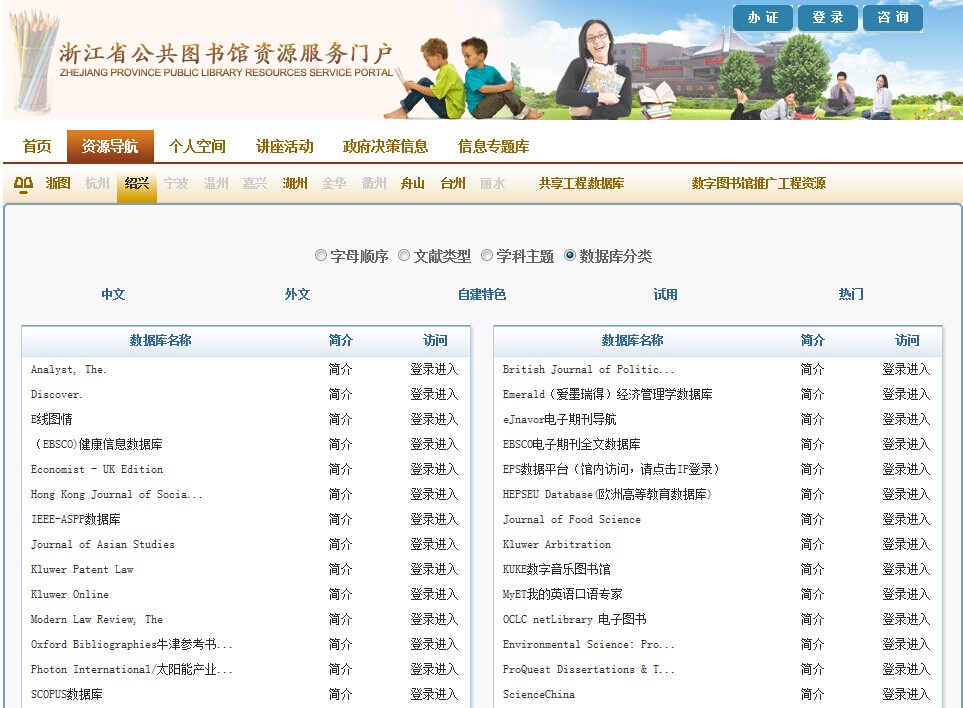 浙江省数字图书馆推广工程建设情况
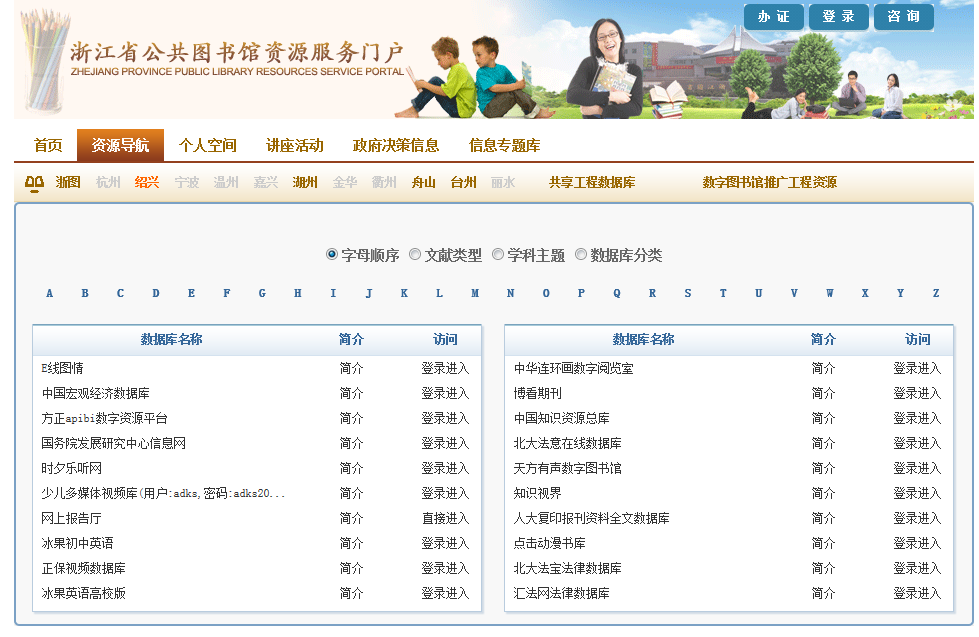 浙江省数字图书馆推广工程建设情况
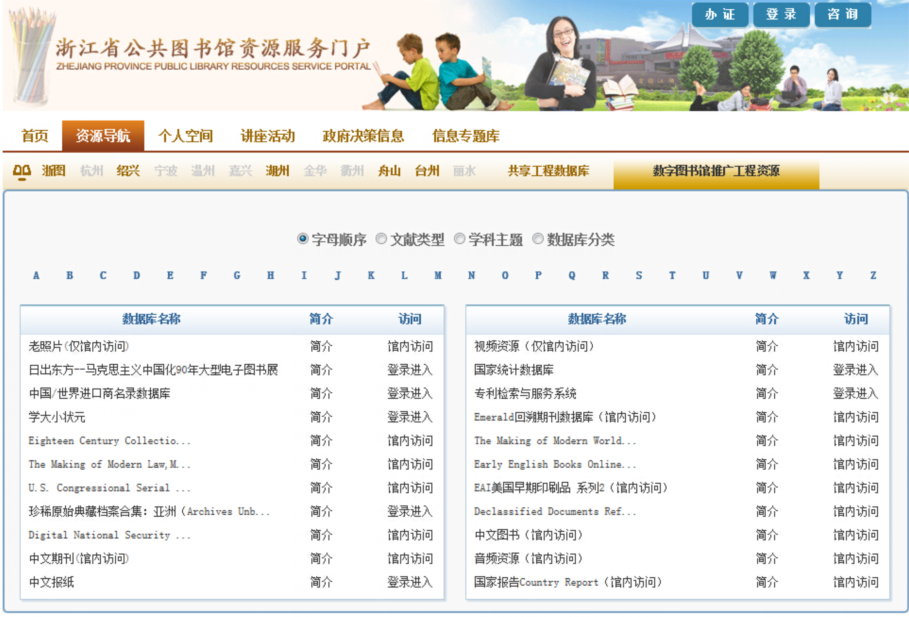 浙江省数字图书馆推广工程建设情况
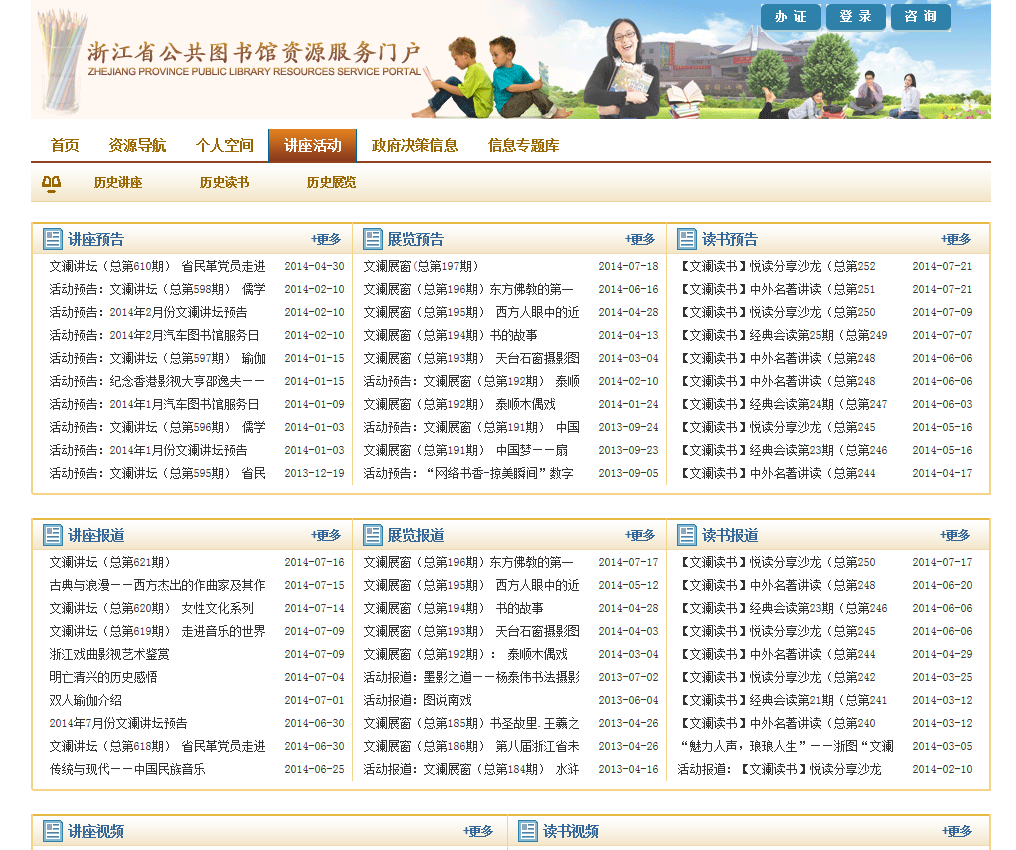 浙江省数字图书馆推广工程建设情况
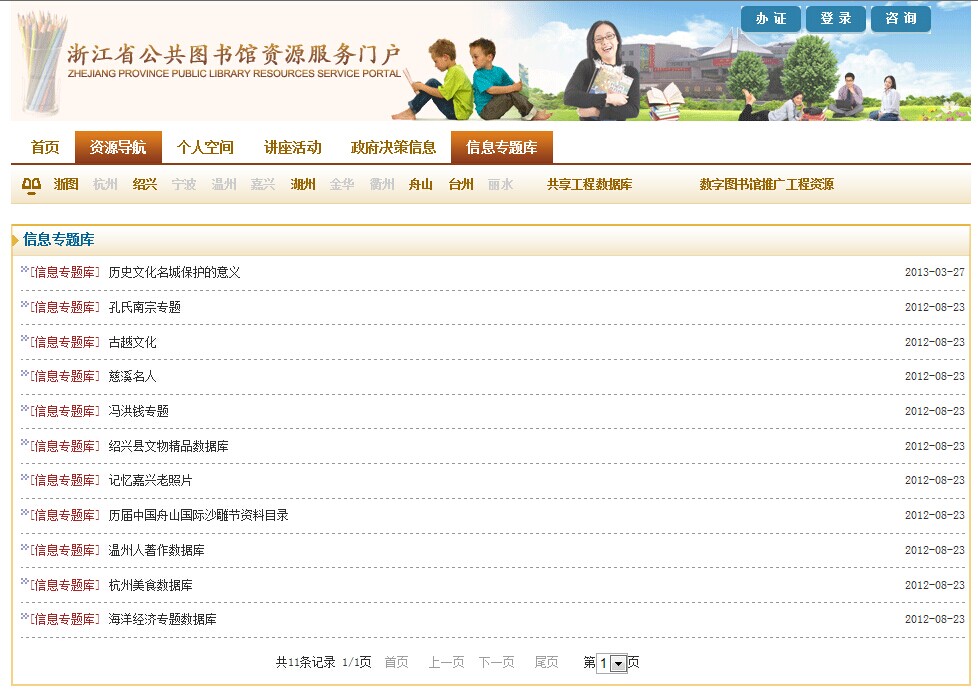 浙江省数字图书馆推广工程建设情况
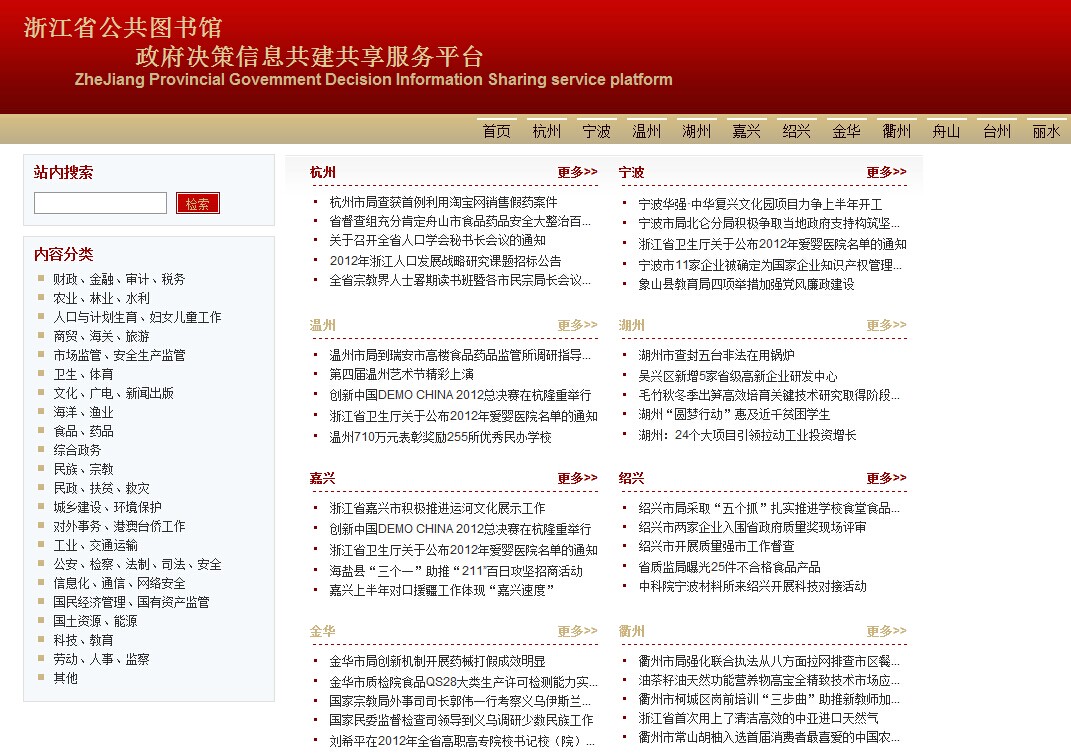 浙江省分站
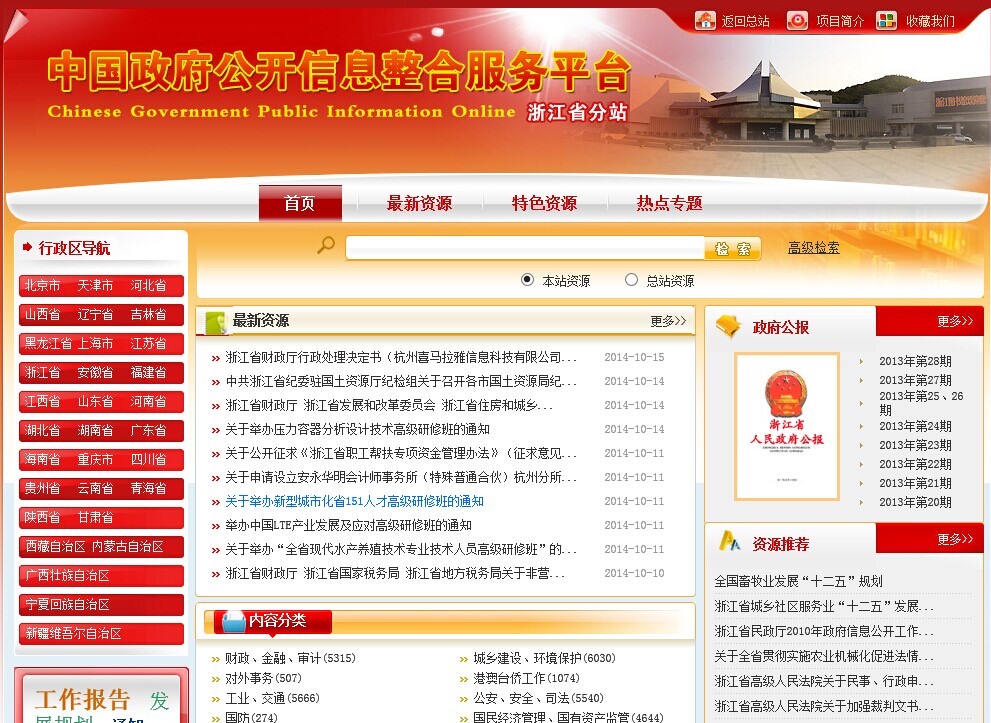 中国印鉴图像数据库
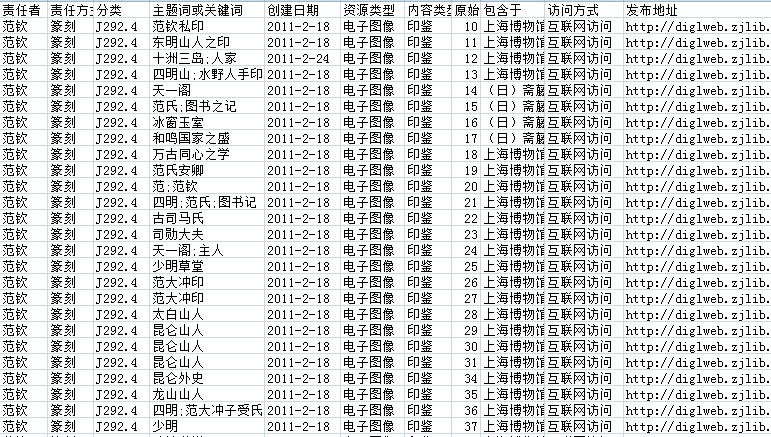 中国政府公开信息整合的背景
中国政府公信息整合服务平台
中国政府公信息整合服务平台
中国政府公信息整合服务平台
中国政府公开信息整合服务平台
主题分类
题材分类
文种分类
中国政府公信息整合服务平台
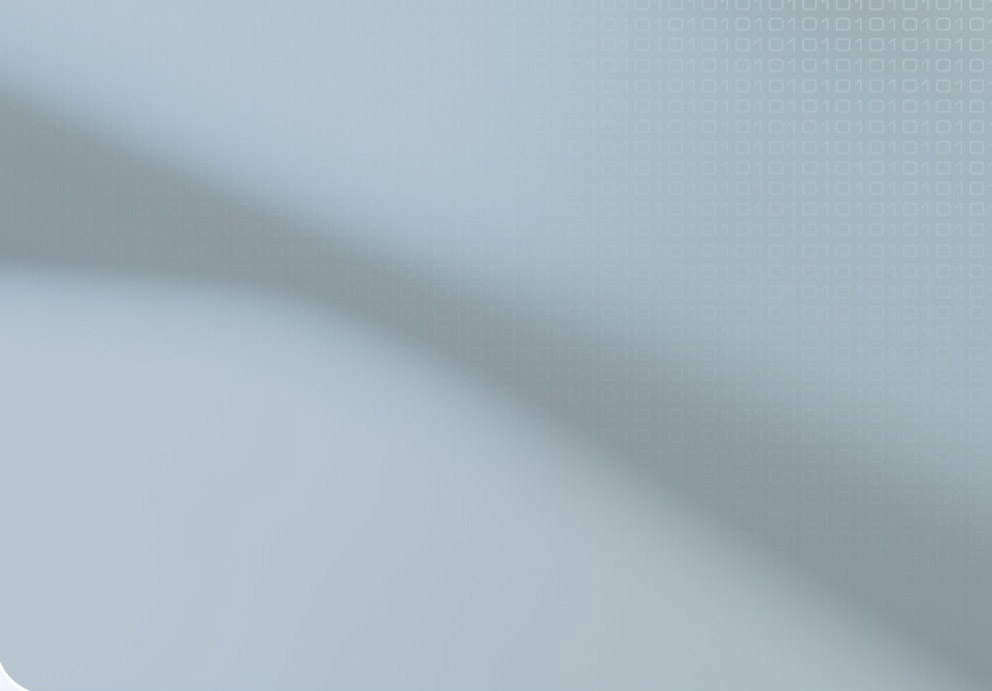 网络资源典藏数据库加工过程
网络资源典藏数据库加工过程
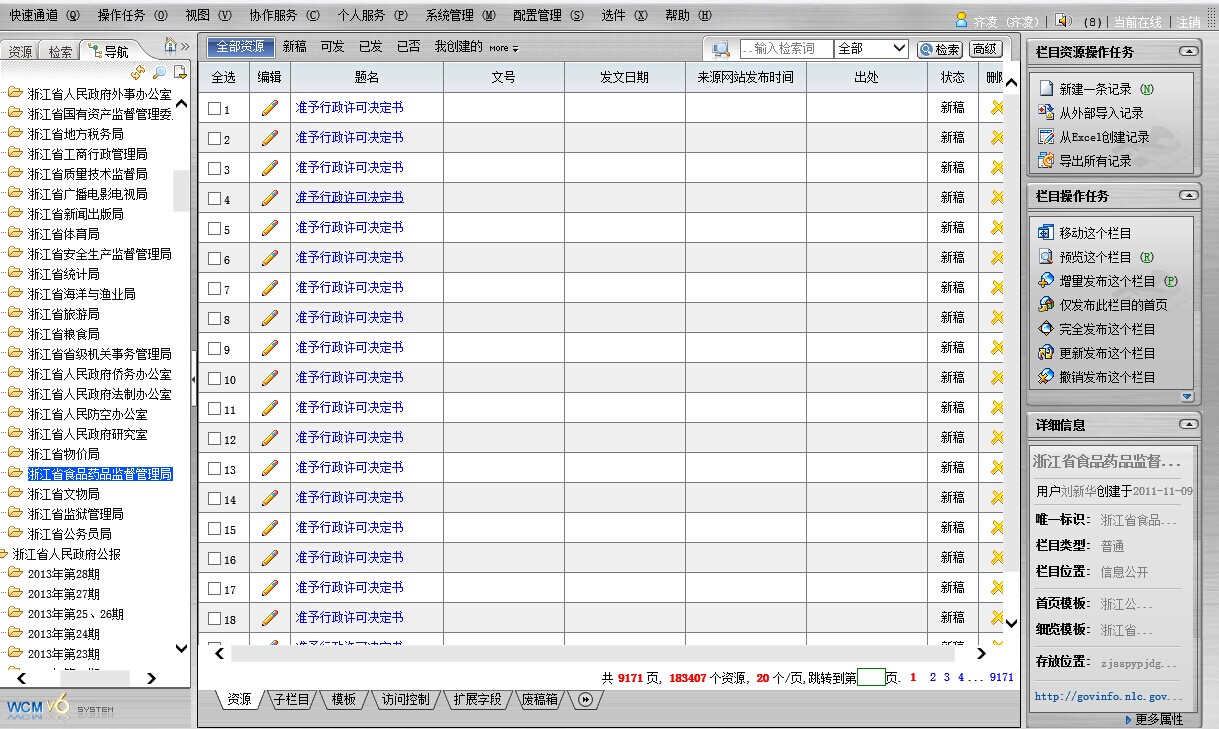 网络资源典藏数据库加工过程
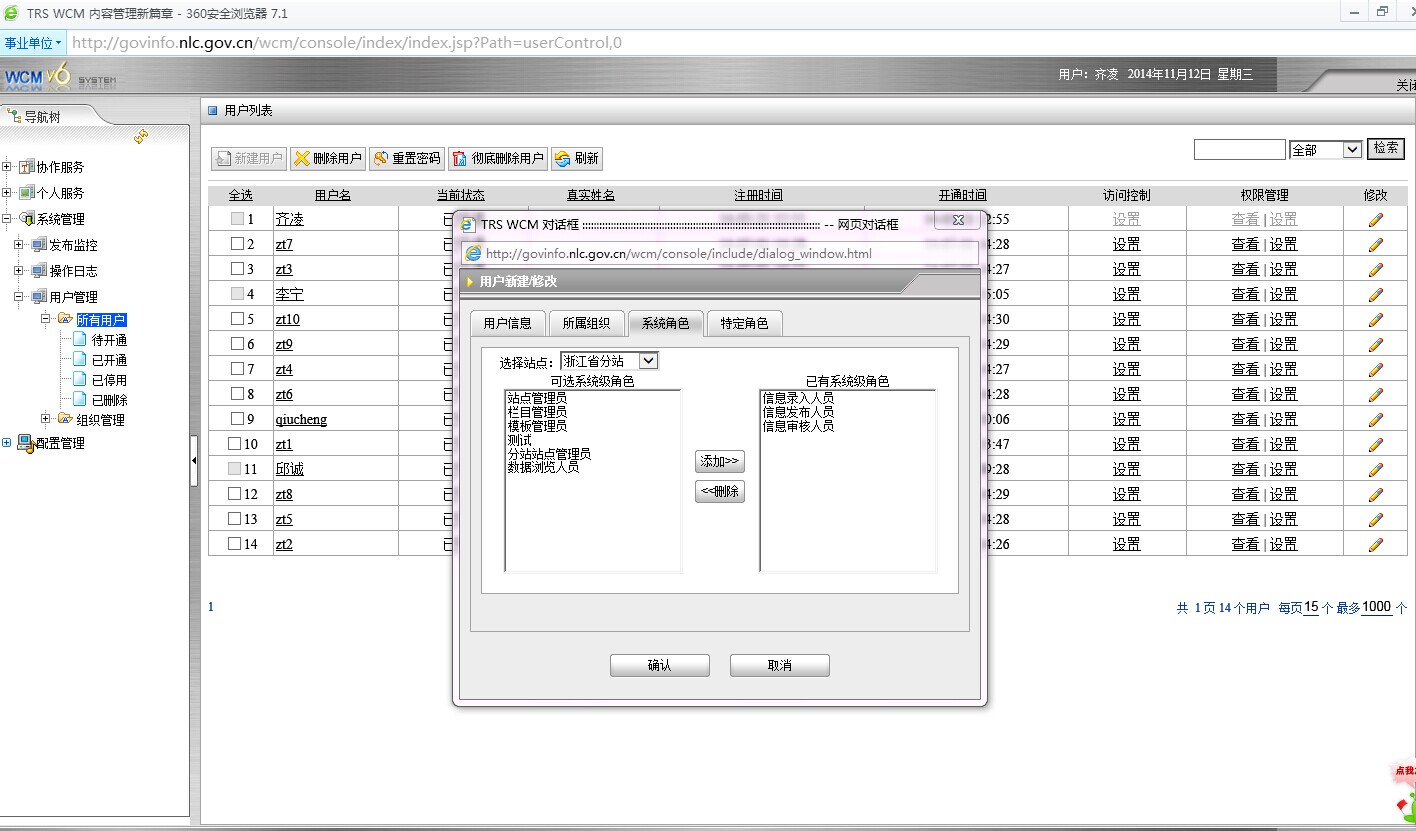 网络资源典藏数据库加工过程
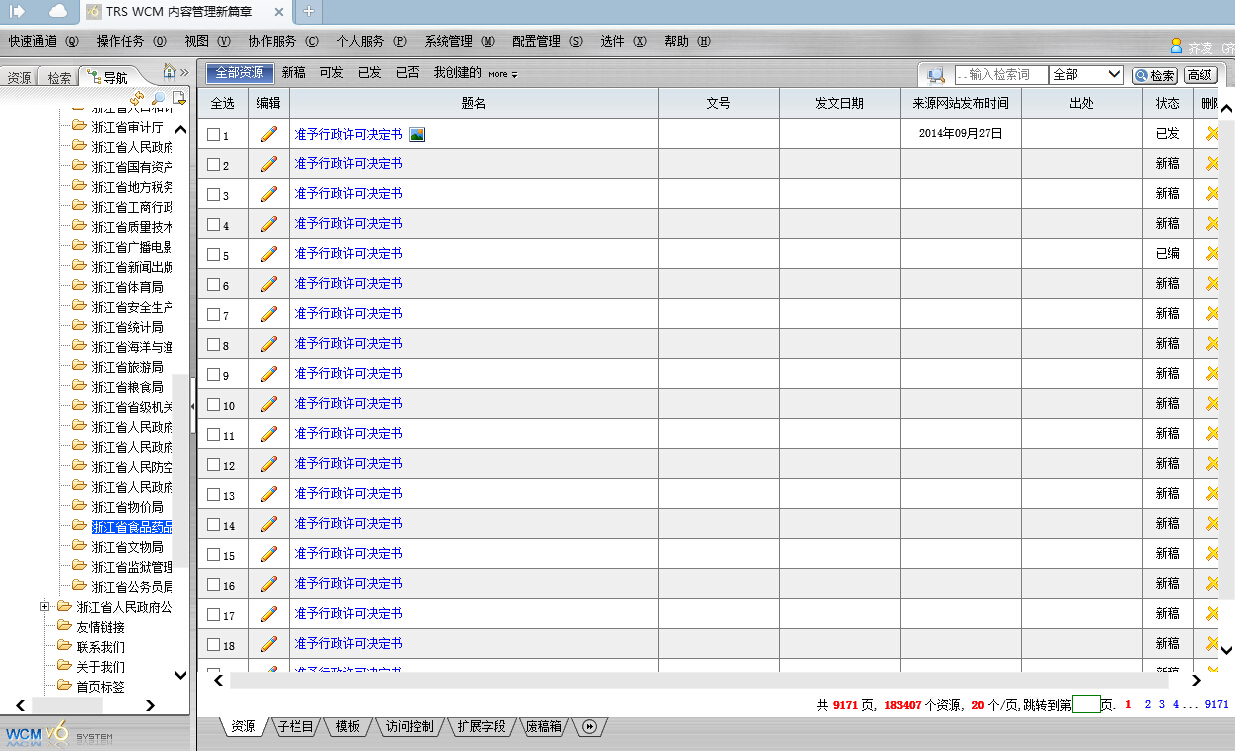 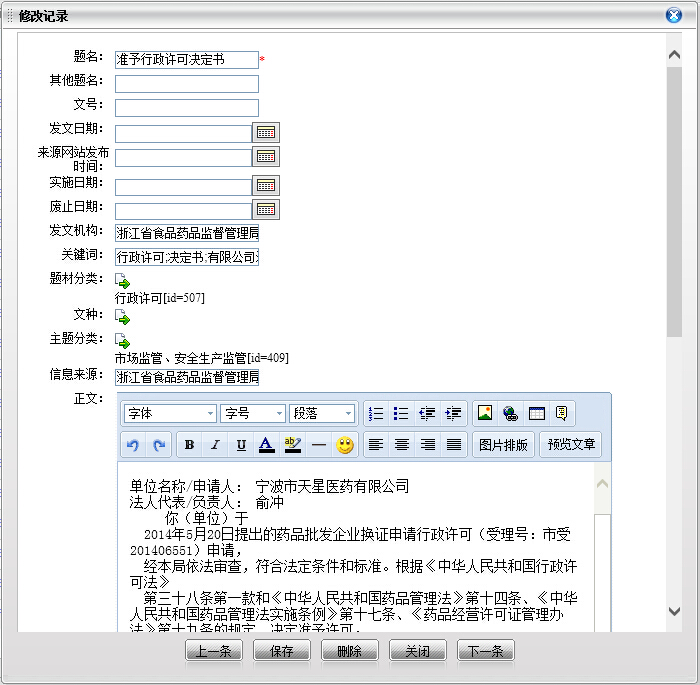 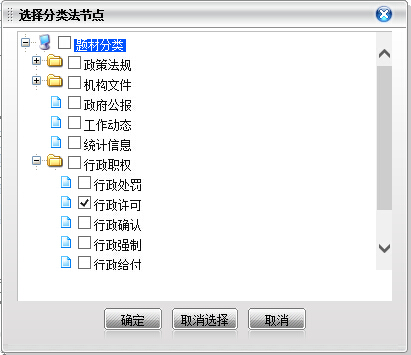 2014-09-24
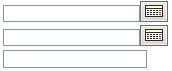 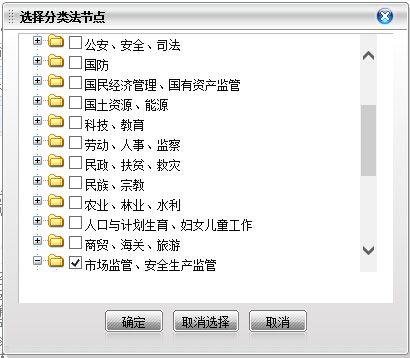 网络资源典藏数据库加工过程
网络资源典藏数据库加工过程
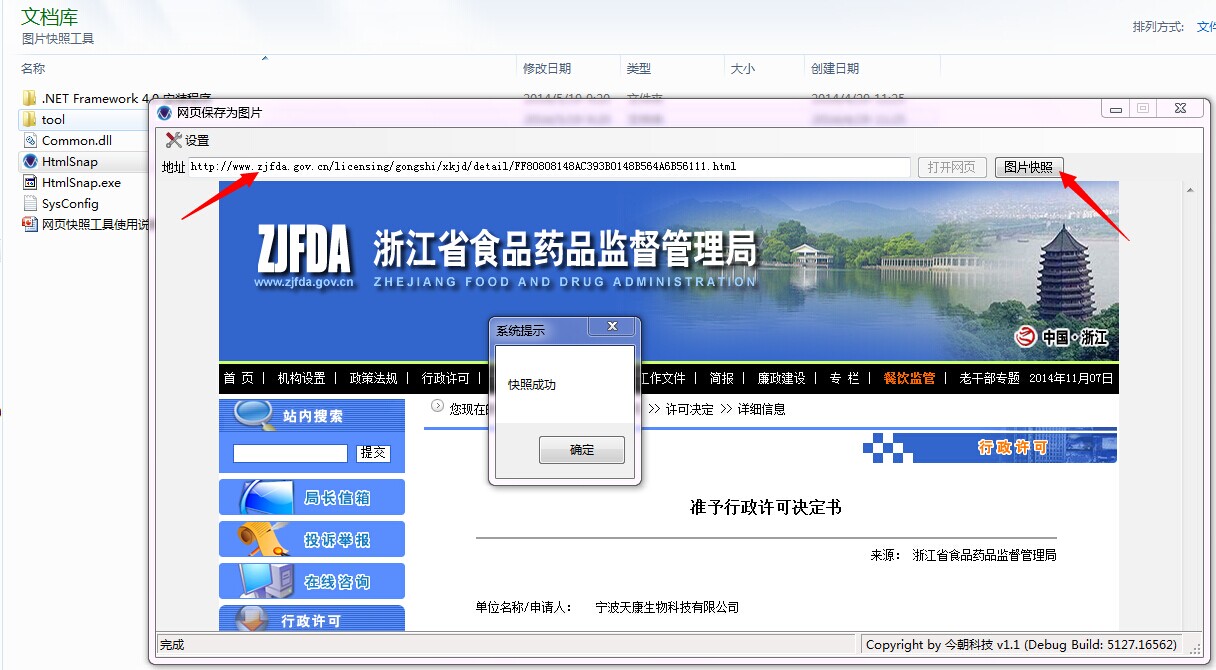 网络资源典藏数据库加工过程
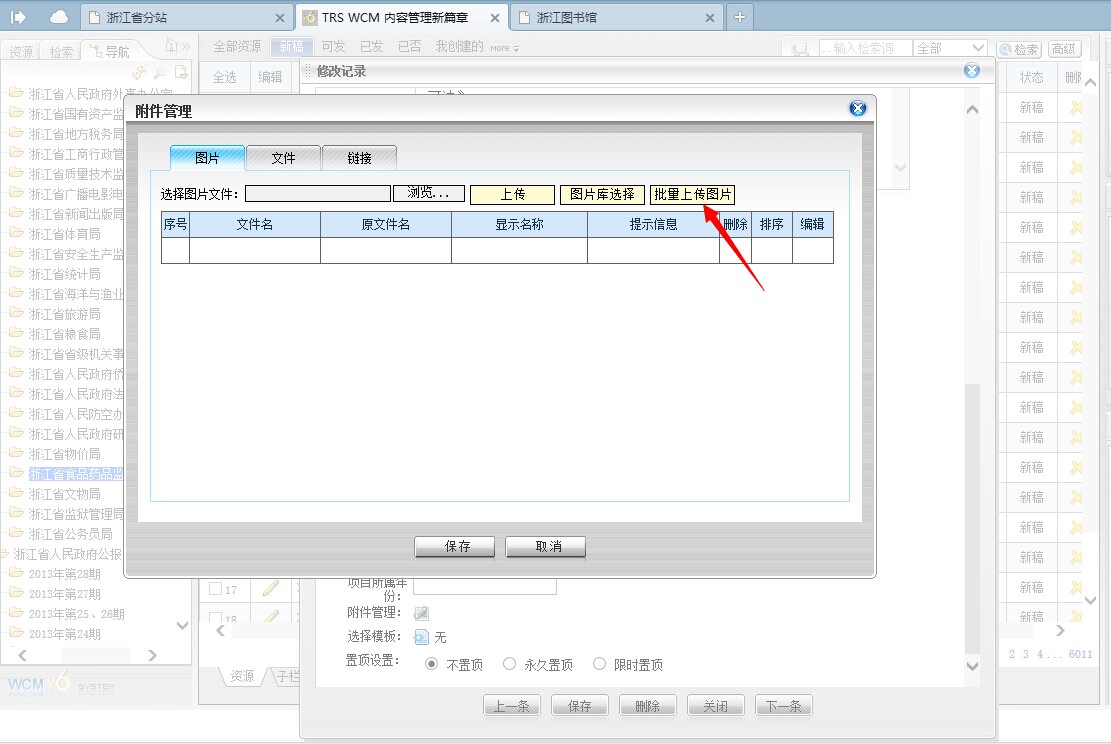 网络资源典藏数据库加工过程
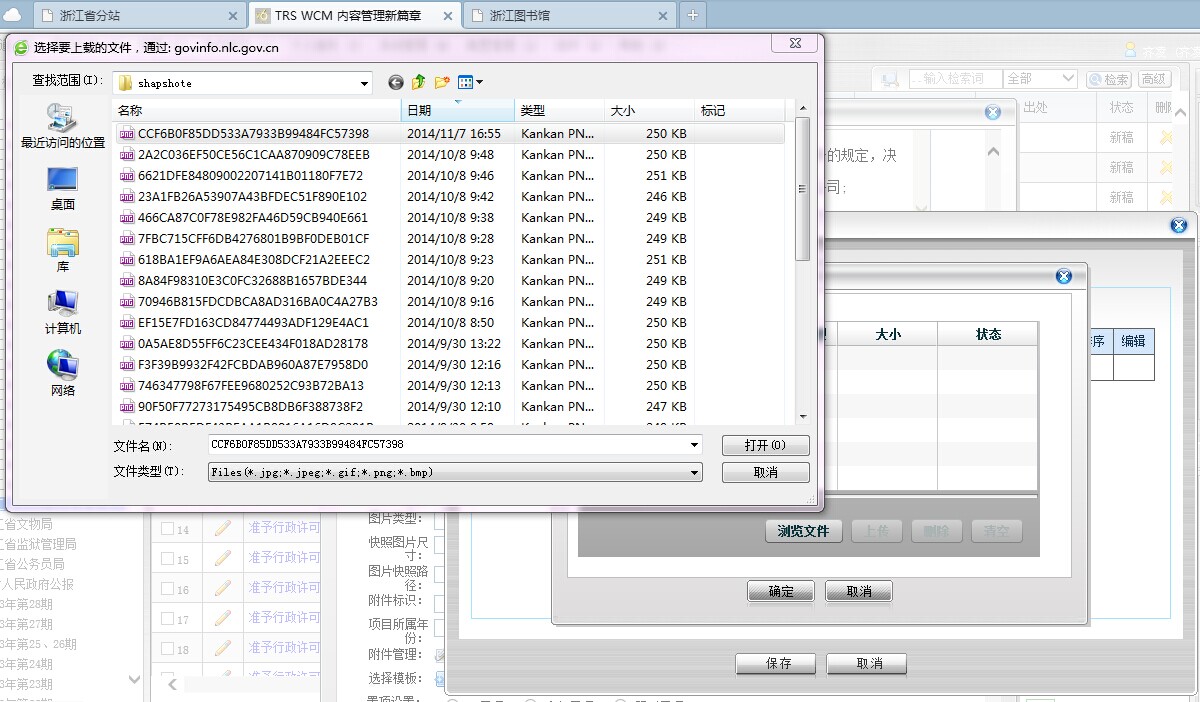 网络资源典藏数据库加工过程
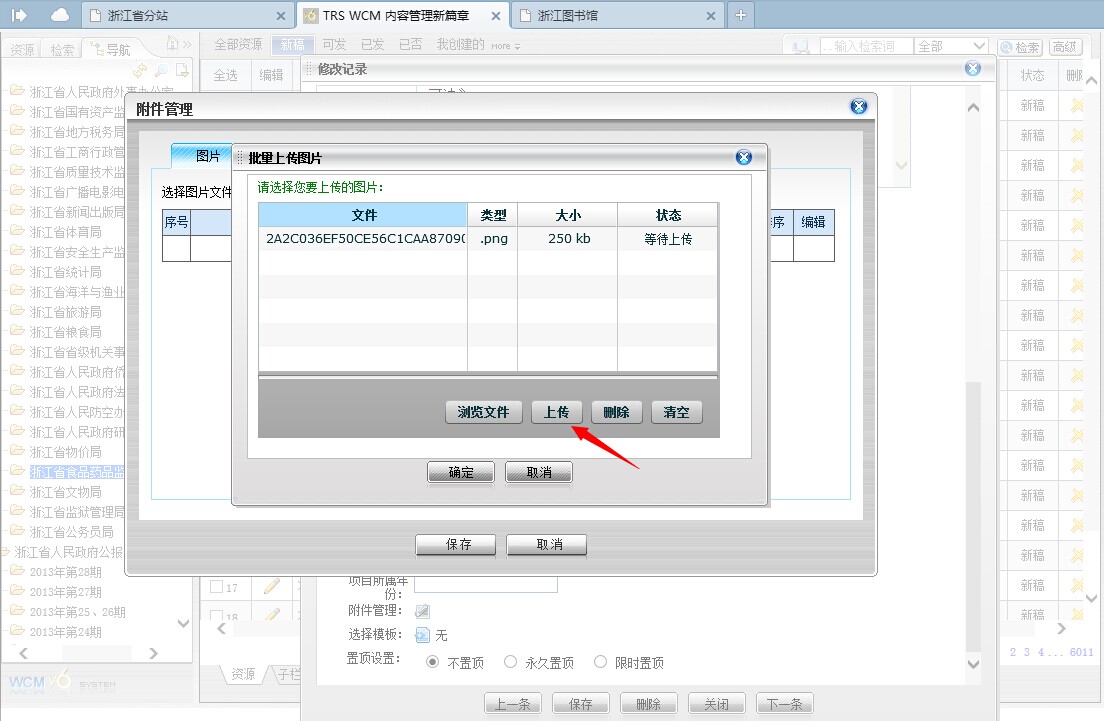 网络资源典藏数据库加工过程
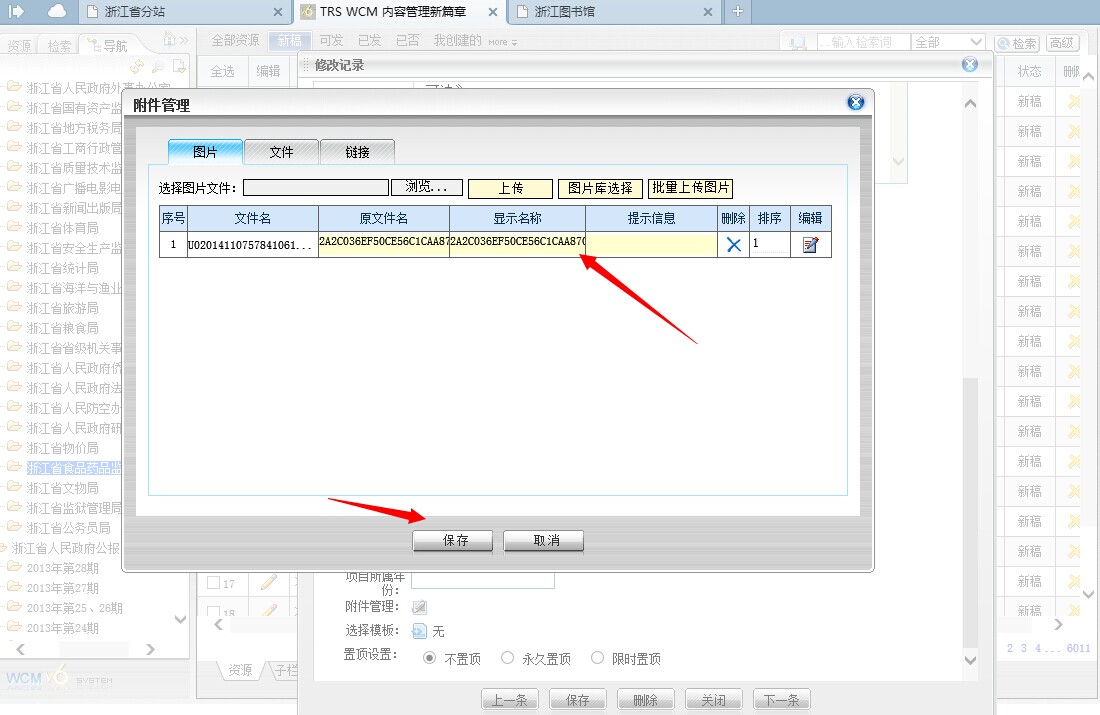 网络资源典藏数据库加工过程
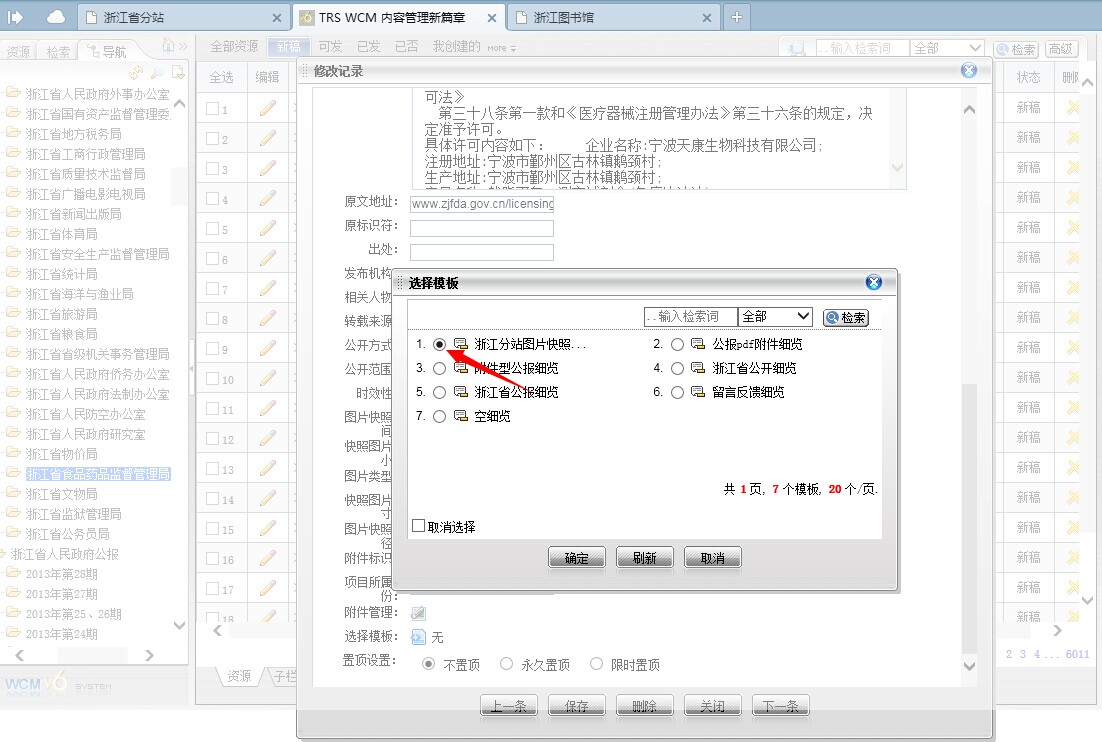 网络资源典藏数据库加工过程
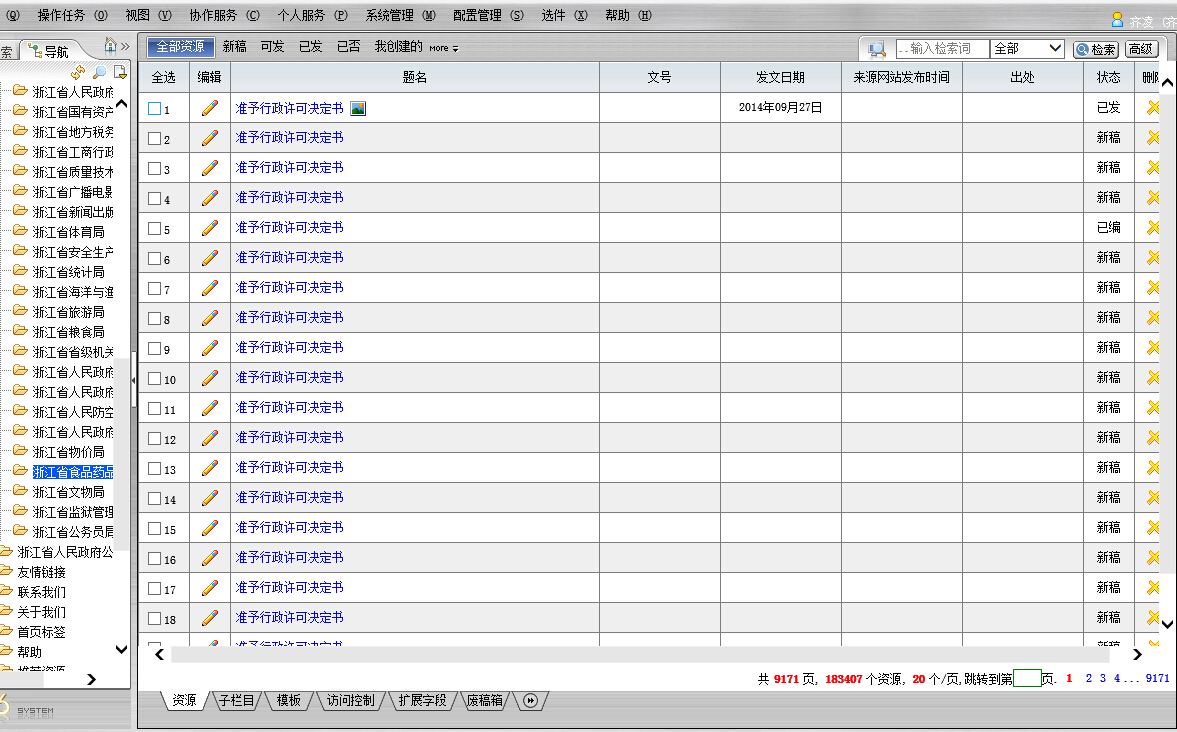 网络资源典藏数据库加工过程
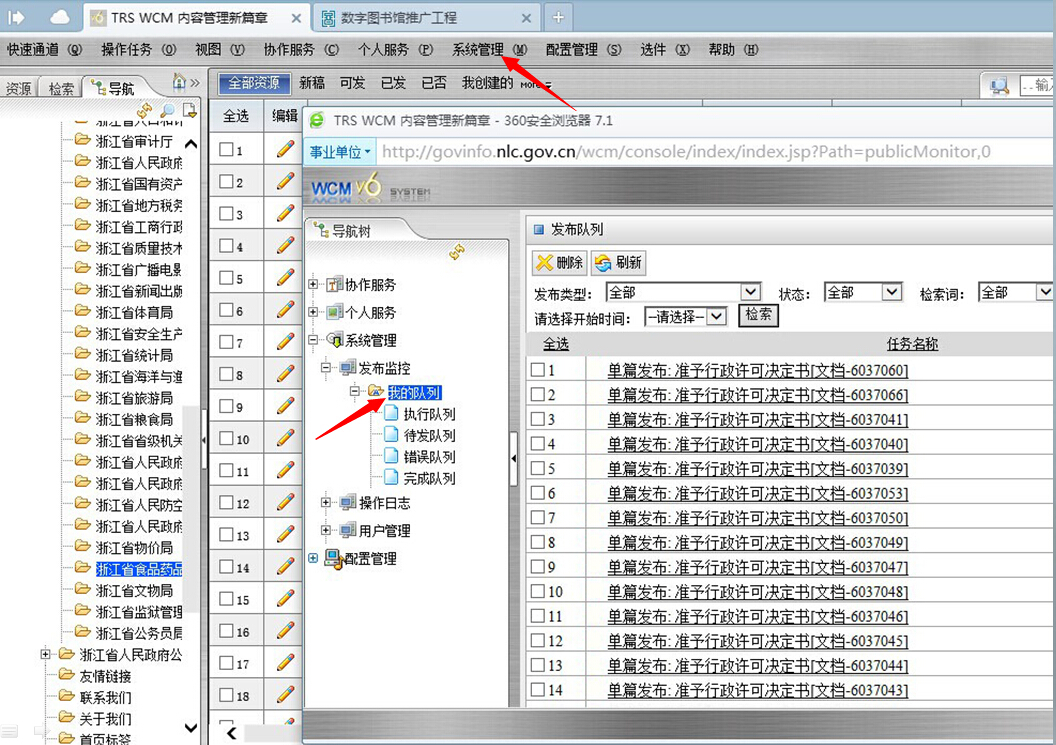 存在的问题
存在的问题
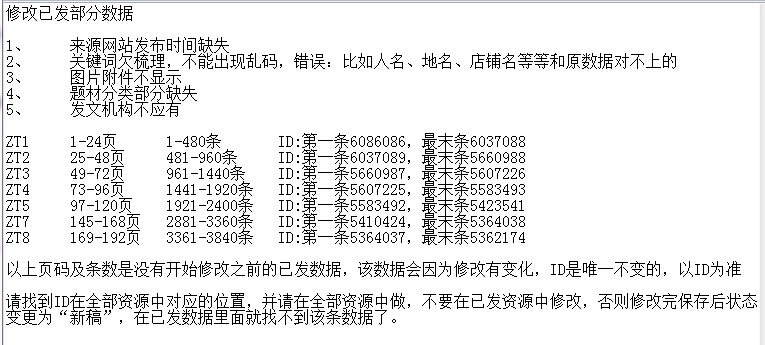 存在的问题
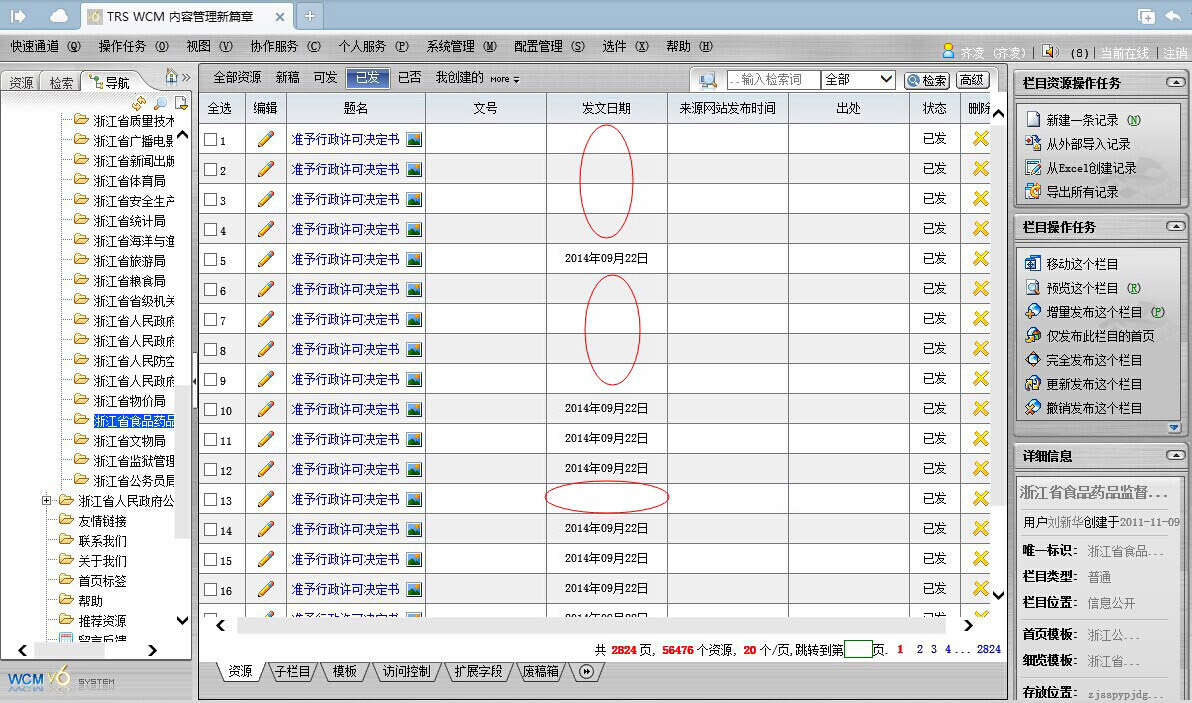 来源网站发布时间缺失
存在的问题
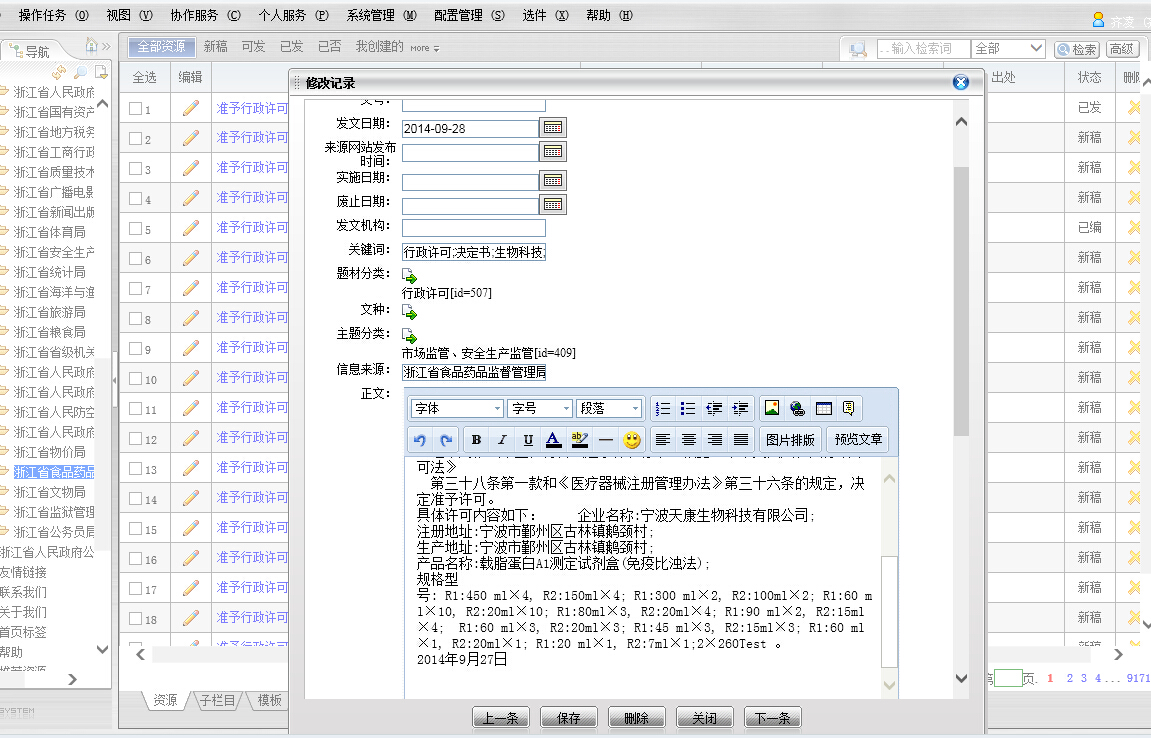 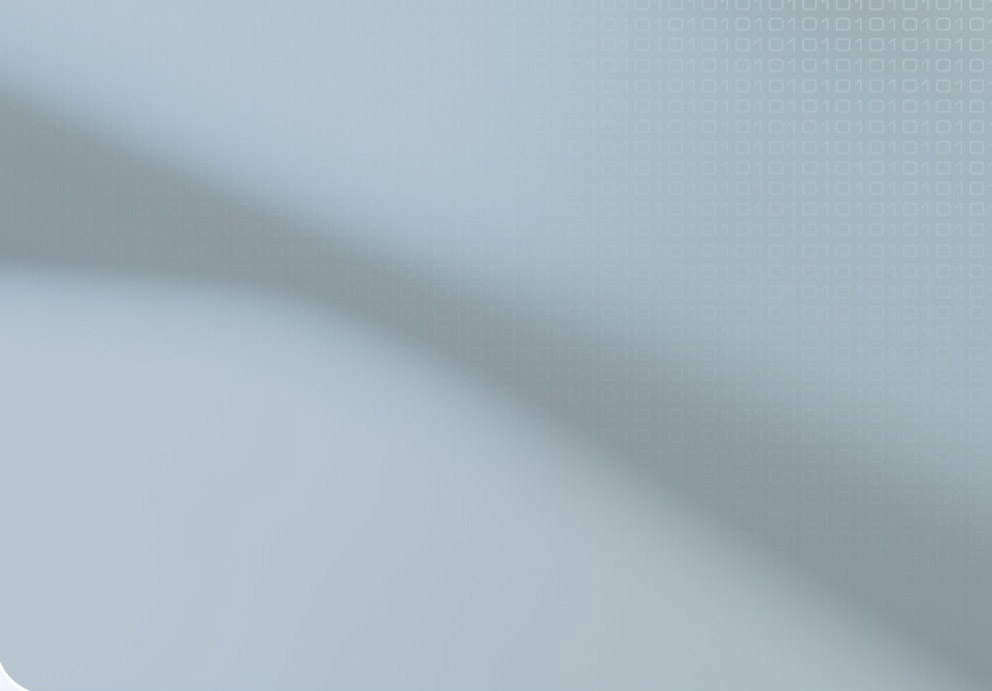 存在的问题
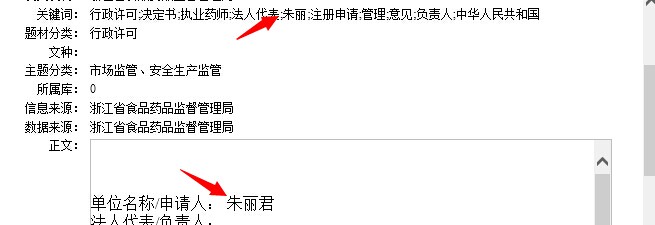 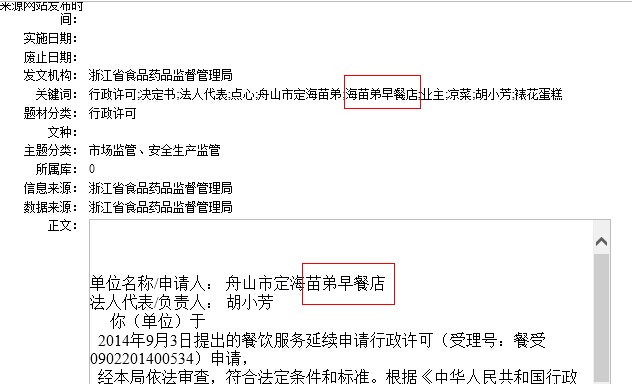 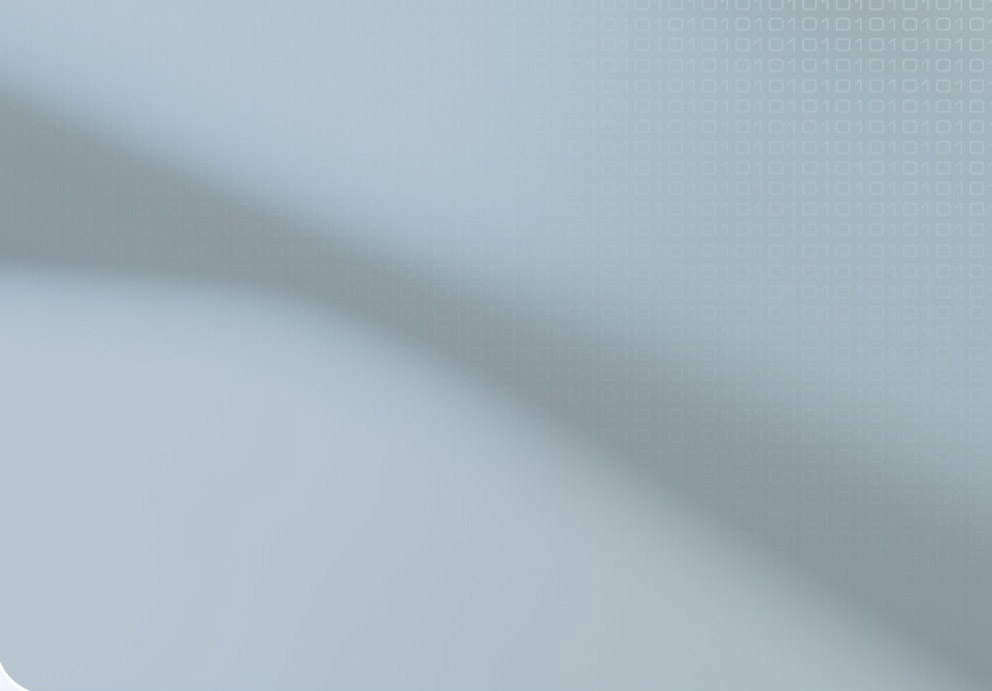 存在的问题
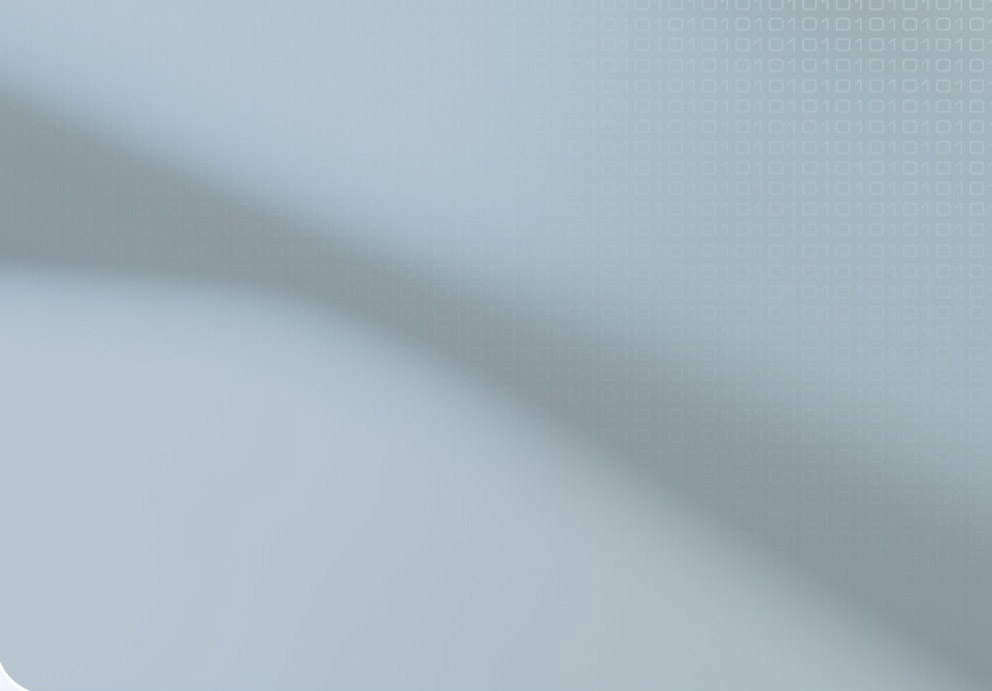 存在的问题
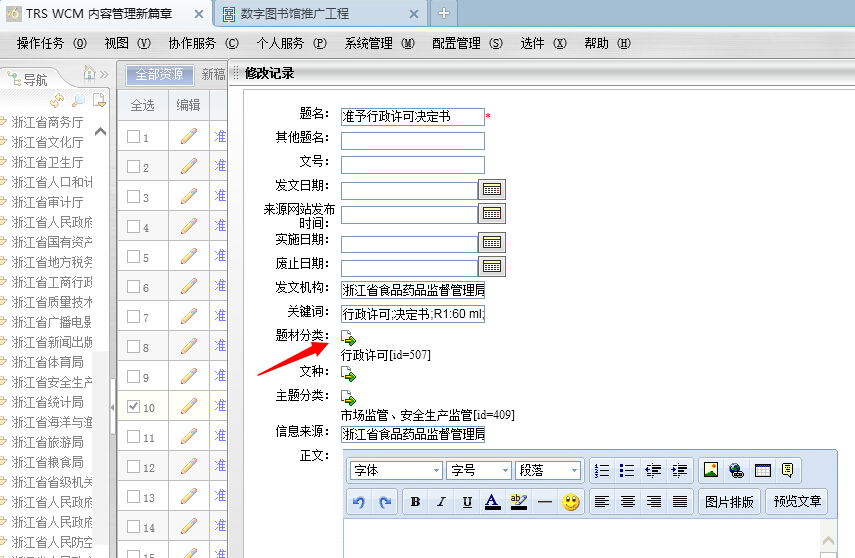 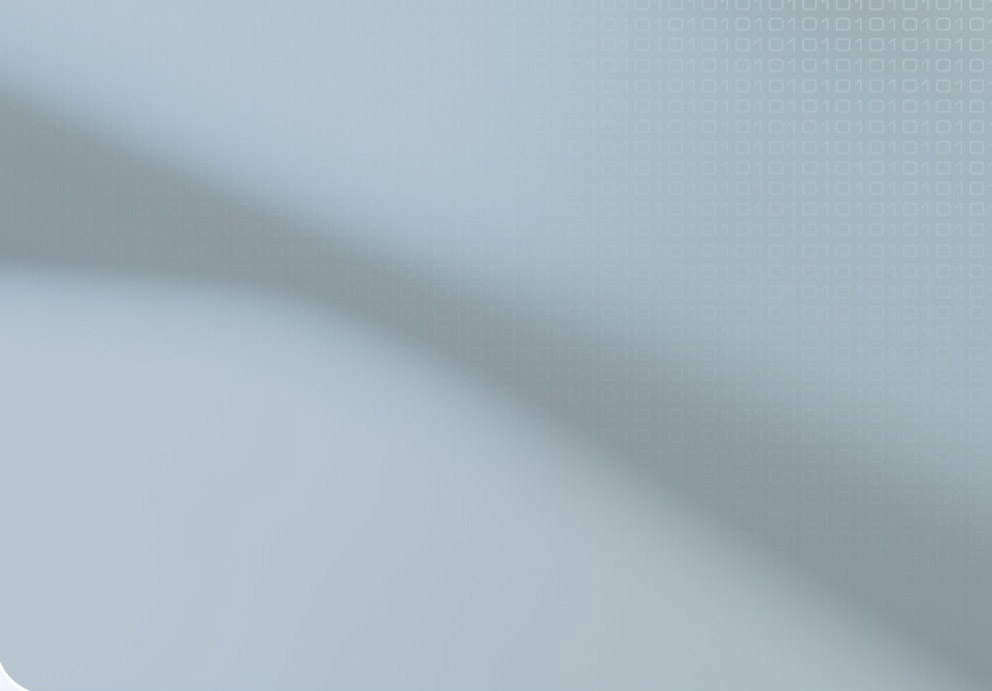 存在的问题
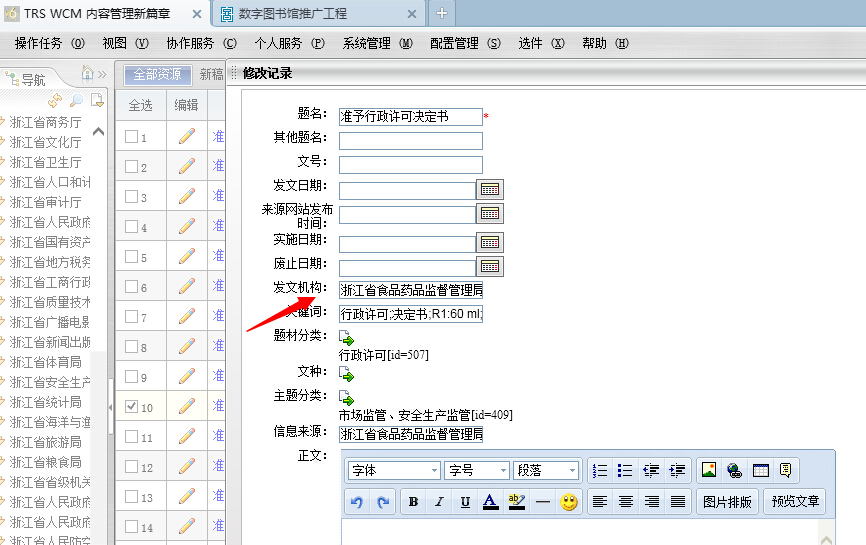 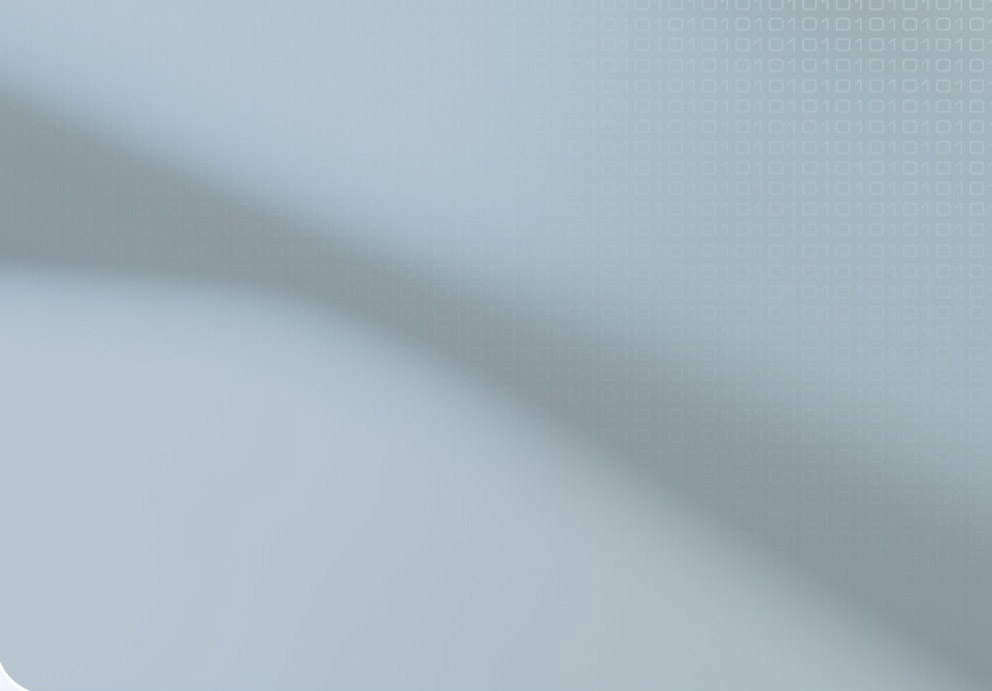 建议
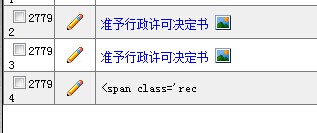 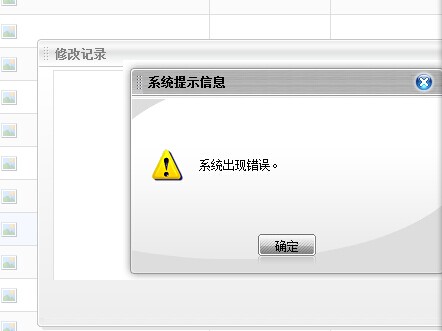 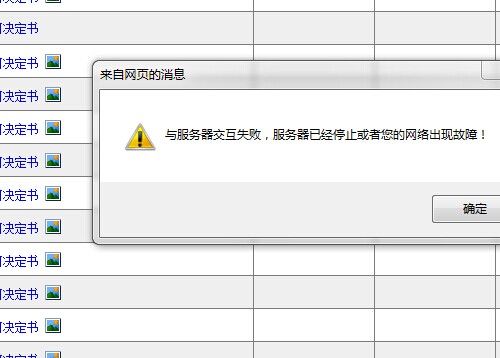 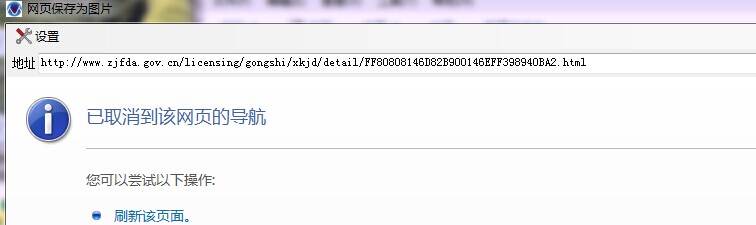 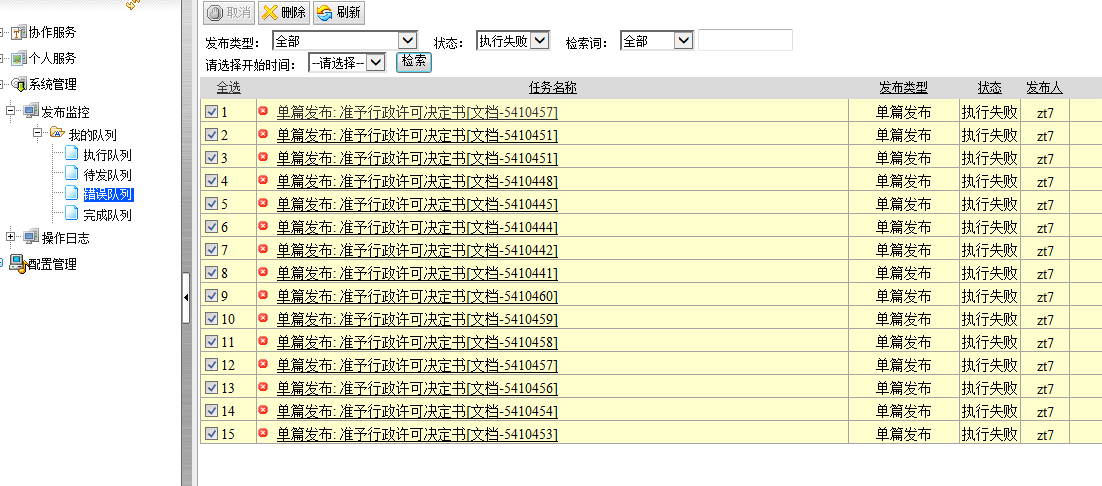 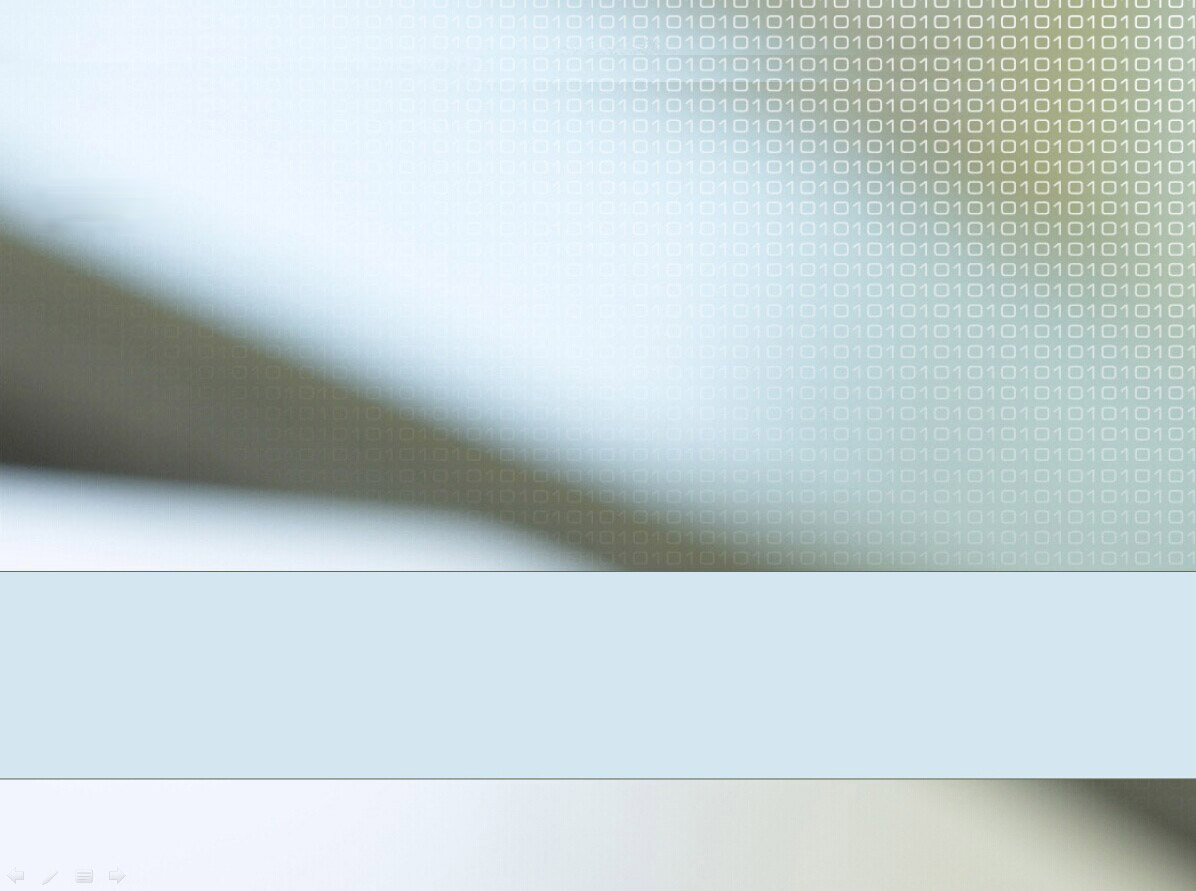 谢  谢！